Сабактын темасы: Бакай, Каныкей –элдик  акылмандуулуктун символу
Сабактын максаты:
Билим берүүчүлүк: «Манас» эпосунун  каармандары  Каныкей  жана Бакайдын акылмандуулугу, иш билгилиги   тууралуу маалымат алышат.

Өнүктүрүүчүлүк: Каныкей менен Бакайдын образдарын  жана башка каармандардын образдарын талдай алышат. 

Тарбия берүүчүлүк: Каныкей жана Бакайдын образдарынан үлгү алып, турмушта адептүүлүккө, калыстыкка багыт алышат.
Жер үстүндө кыргыз барда, адамзат жашап турганда «Манастын»ыры да, сыры да бүтпөйт.
«Манас» кагазга, ташка, башка буюм-тайымдарга жазылган чыгармачыл туундулардын баарынан айырмаланат, анткени ал тике эле мээге жазылган. Акыл-эстен акыл-эске көчүрүлүп турган. Бул- дүйнөнүн атактуу жети кереметинен кем калбаган кубулуш.
Санирабигадан-Каныкейге. 
Бул каармандын өз аты Санирабига болуп, Манаска жар болгон соң кыргыздар арасында Каныкей аталып калат, бул «хан никейи», «хандын никедеги аялы» дегенди туюндурат.
Улуту жана кимдин кызы экендиги тууралуу маалыматтар ар түрдүү.
Айрым варианттары боюнча ал Кыйба же Кейип хандыгынын ханы Атемирдин кызы, кээ бир варианттарда Темирхан кызы, дагы бирөөлөр Карахан кызы деп айтышат.
Анын Букар ханынын кызы, улуту тажик дегендер да, жөн гана ошол жакка сүрүлгөн кыргыз хандарынын биринин кызы.
Бакай-өкмөт башчы. «Өкүмөт» деген сөз өзү «өкүм» дегенден келип чыккан, демек, анын өз мыйзамы жана ошого ылайык өкүмү болот. Ошол өкмөт башчылыкка Бакай шайланат.
Элдик дарыгер, табып. «Манас» эпосунда дарттын дабасын тапкан, туура дарт белги койгон.
Сыр куржундан тапшырма.
Каныкей тайпасына.
. Каныкейдин булагы. 
(кайда жайгашкан,  учурда ал булактан суу чыгабы?)

2. Манас жараланып, жарасы улам ырбап жатканда эр Шуутуну кайда, эмне деген дарыга жиберет?
Бакай  тайпасына.
1. Кайсы  облустун бир району ушул кишинин аты менен кандай  деп аталат?

"Бакайдын үңкүрү" деген жер кайсы жерде жайгашкан? Анын алдында ушул тапта да эмне  турат?
Сабакты бышыктоо
1. «Манас» эпосунун каармандары.
2. Манастын кеңешчилери.
3. Боло турчу окуяны алдын ала көрө билген көрөгөч.
4. Элде жок акылмандуулугу.
5. Иш билгилиги.
6. Дарыгерчилиги.
7. Саяпкерчиликтери.
8. Манастын колдоочулары.
9. Кайып болуп кеткендиги.
10. Үчилтиктин бардык бөлүмдөрүнүн башкы каармандары.
Эң жакшы
Жакшы
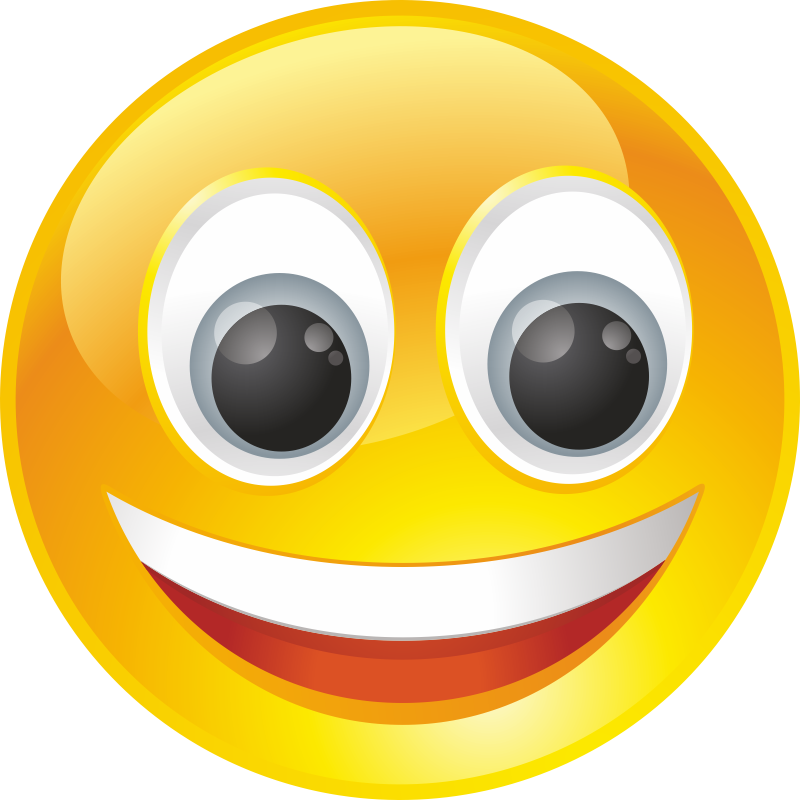 Ойлонуп,кошумча изденем
Үйгө тапшырма:   
«Бакай, Каныкей –элдик  акылмандуулуктун символу»  деген темада дилбаян  жазып келүү.